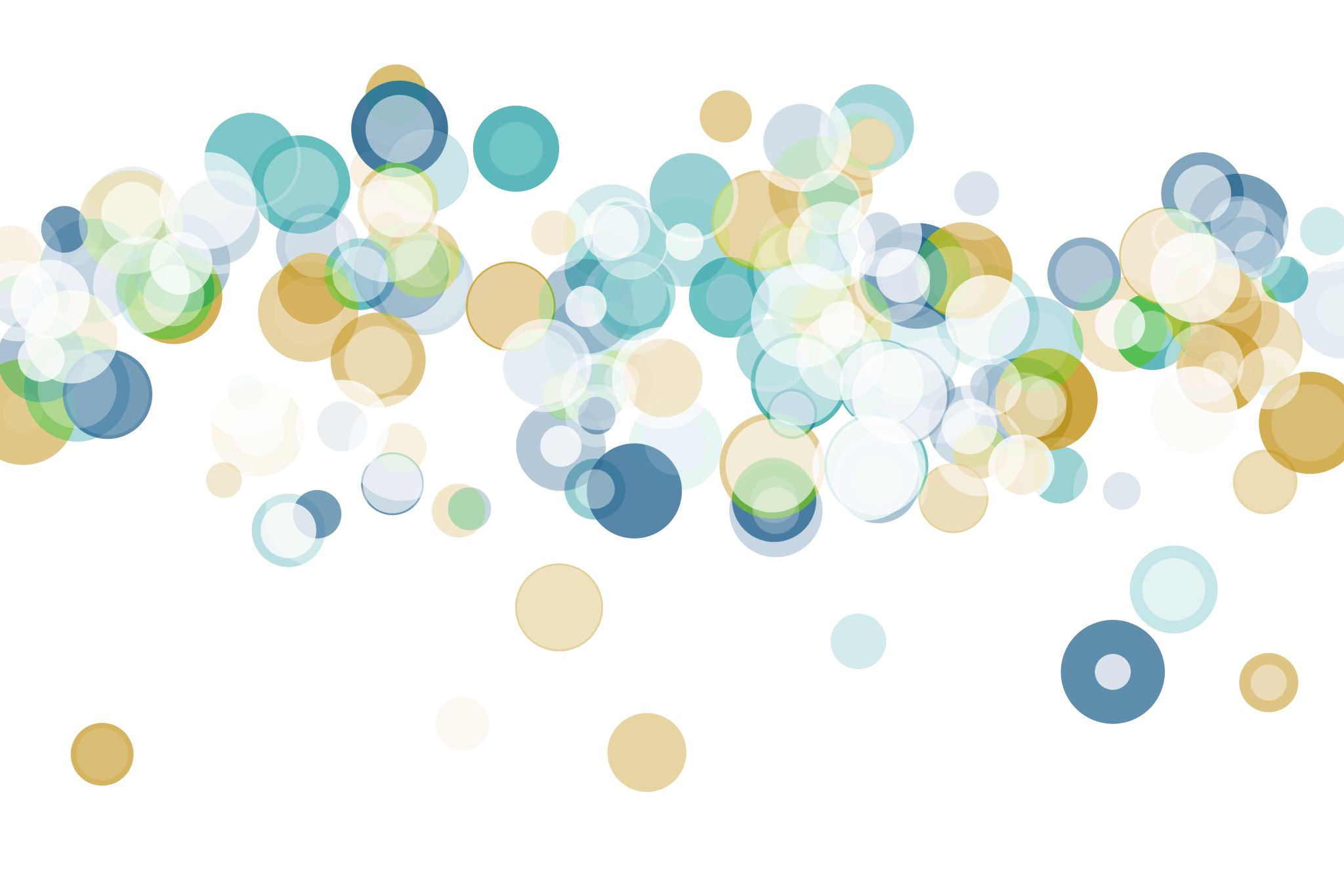 English Sophmore Year
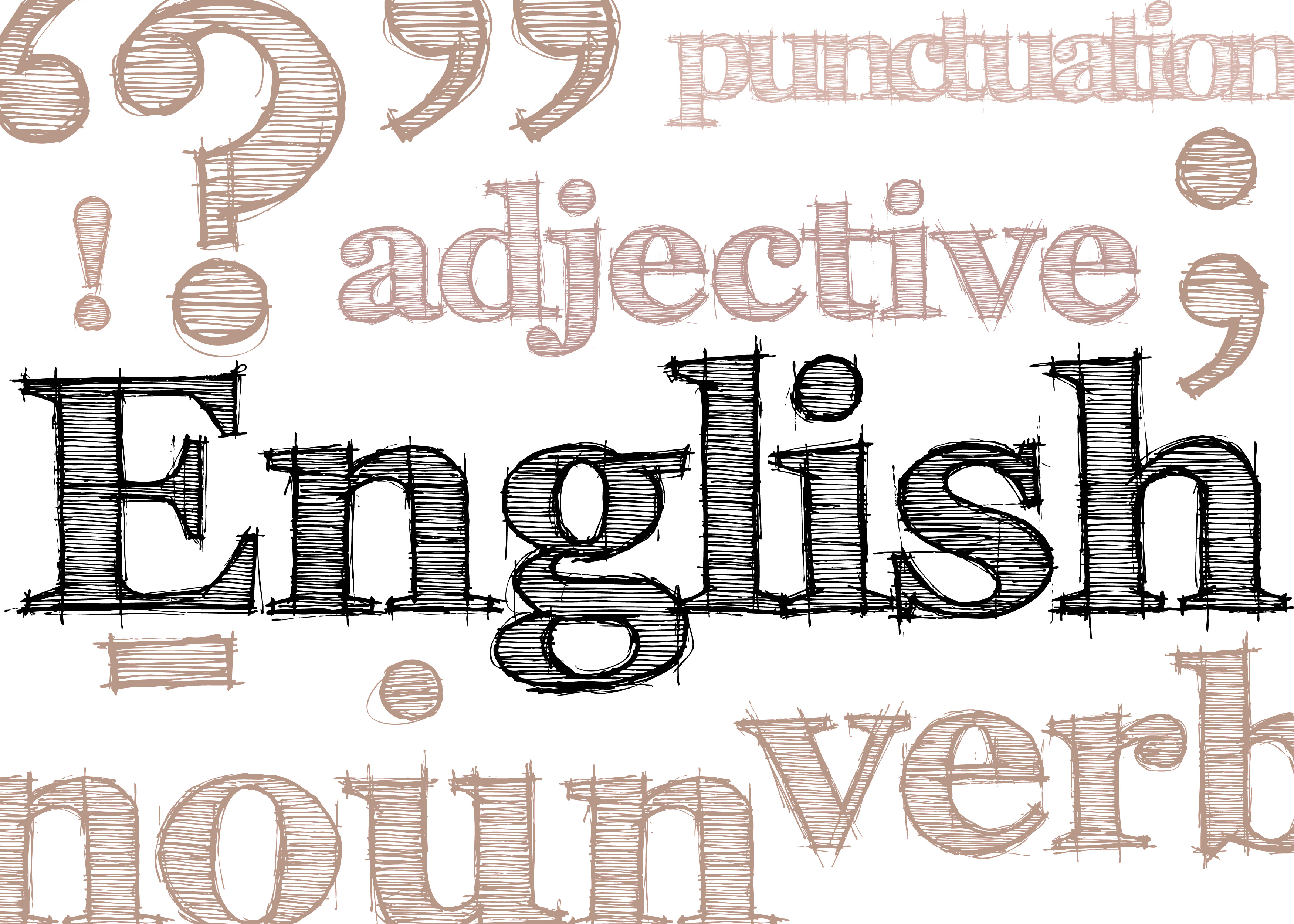 Teacher Daniela Valenzuela Reyes
Dvalenzuela@emmanuel.cl
Esta foto de Autor desconocido está bajo licencia CC BY
Units
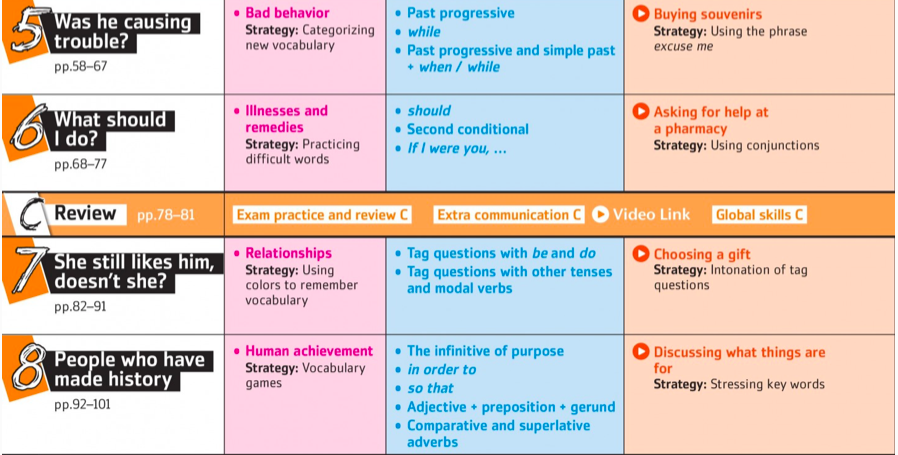 Evaluations
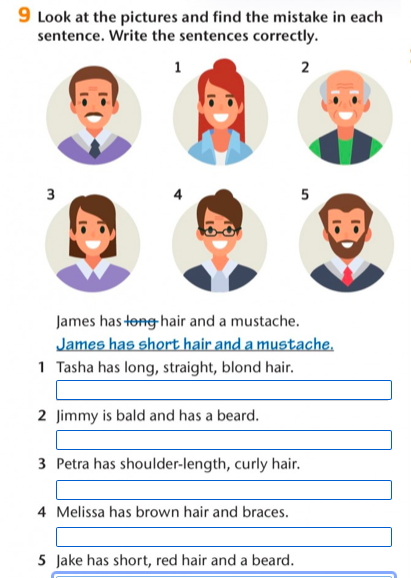